Medan Listrik dan Medan Magnet
Pertemuan ke-6
Definisi medan
Medan berhubungan dengan suatu daerah di dalam ruang (space)
Pada suatu daerah dikatakan terdapat  medan jika terdapat suatu fenomena fisik yang berhubungan dengan sebuah titik yang terletak pada daerah tersebut, contoh medan gravitasi
Hukum Coulomb (1)
Bersumber dari hukum gravitasi Newton secara umum
Hukum Newton : setiap benda dengan massa m akan menarik benda lain yang bermassa m‘ yang terletak pada jarak R dengan gaya :



G pada persamaan diatas adalah konstanta gravitasi, sedangkan a adalah vektor satuan dengan arah tangential thd garis yang menghubungkan kedua benda tsb
Hukum Coulomb (2)
Dengan analogi dari hukum Newton, jika benda tersebut merupakan benda yang bermuatan, gaya tersebut disebut dengan  gaya medan listrik
Berdasarkan percobaan diketahui :
Magnitude dari gaya medan listrik tsb proporsional terhadap perkalian kedua muatan 
Magnitude gaya tsb berbanding terbalik dengan kuadrat jarak kedua muatan
Arah gaya tersebut paralel thd garis yang menghubungkan kedua muatan
Magnitude gaya tsb tergantung thd medium tempat kedua muatan berada
Muatan sama : menolak, muatan beda : tarik-menarik
Hukum Coulomb (3)
Dimana untuk unit pada sistem SI :
 Q dinyatakan dengan coulomb (C)
 F dinyatakan dengan Newton (N)
 R dinyatakan dengan meter (m)
 a12 adalah vektor satuan yang arahnya dari Q1 ke Q2
 k adalah konstanta proportionalitas, untuk medium udara :
0 = 8.854 x10-12 = 1/36 x 10-9 F/m
Hukum Coulomb (4)
Arah vektor satuan pada F dapat  dilihat dari sudut pandang F1 dan F2 
Fi  adalah gaya yang diterima oleh Qi
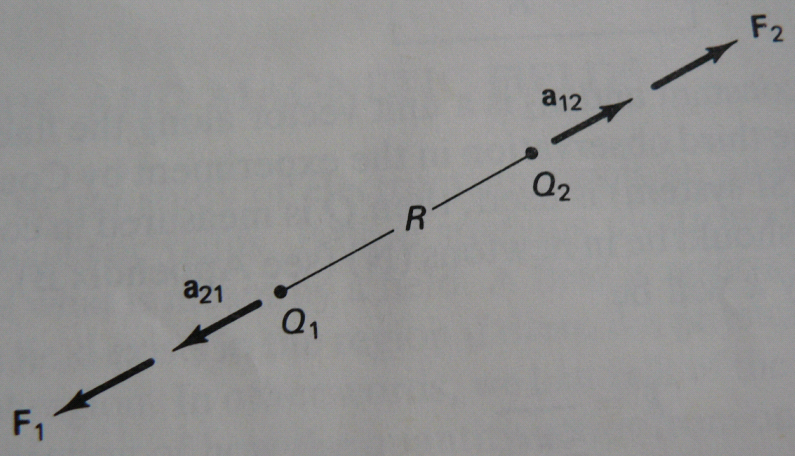 Intensitas medan listrik (1)
Jika Q2 diganti dengan sebuah muatan kecil seharga q, dimana q merupakan test charge, maka gaya listrik yang dialami oleh q adalah :


Intensitas medan listrik E pada q didefinisikan sbb :
Intensitas medan listrik (2)
Perhatikan gambar sbb:
Jika terdapat 1 muatan Q, maka arah medan listrik yang dialami oleh titik-titik sekitar Q adalah mengarah keluar
Sehingga persamaan umum utk E adalah:
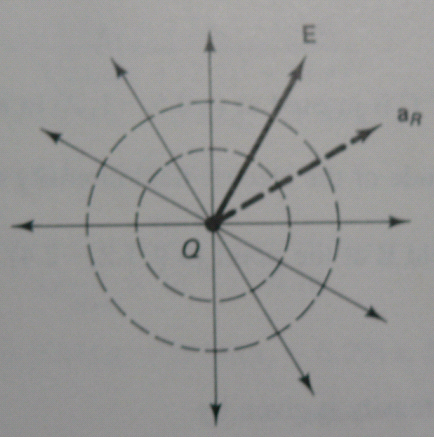 Intensitas medan listrik (3)
Jika terdapat N buah muatan, maka besarnya intensitas medan listrik yang dialami oleh suatu titik adalah penjumlahan dari setiap E yang ada
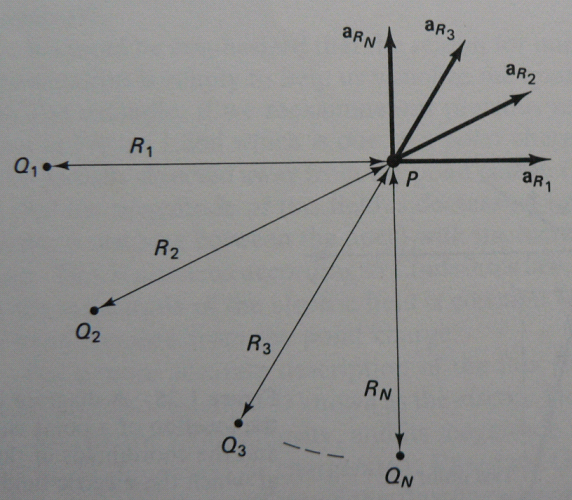 Representasi flux dari medan vektor (1)
Vektor dinyatakan dalam magnitude dan arah
Penggambaran medan vektor yang baik dilakukan dengan menggunakan flux
Flux merupakan garis  panah dengan panjang yang sama dimana panah menyatakan arah medan vektor
Kuatnya medan vektor dinyatakan oleh kerapatan dari garis-garis panah. Semakin rapat artinya medan semakin kuat
Representasi flux dari medan vektor (2)
BENAR : NONUNIFORM
JELEK
BENAR : UNIFORM
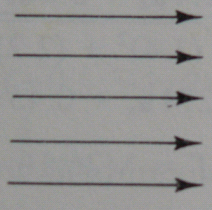 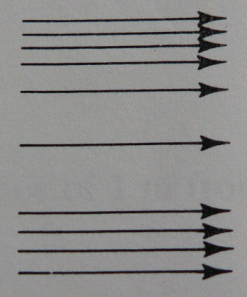 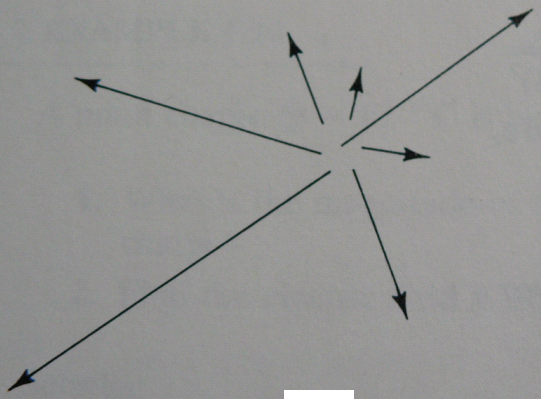 Untuk penggambaran yg lebih akurat, representasi dari garis flux dinyatakan oleh variabel D (rapat flux listrik) yang arahnya searah dengan E,  dimana D = 0 E
Medan Magnet - Sejarah
Jenis lain dari medan vektor adalah medan magnet
Dapat dilihat pada serbuk besi yang mengalami gaya jika didekatkan magnet permanen 
Oersted (1820) menemukan bahwa magnet yang diletakan di dekat kabel yang berarus listrik akan bergerak sendiri sampai tegak lurus terhadap kabel
Ampere menyatakan bahwa kawat yang berarus juga memberikan gaya pada kawat lain yg berarus dan gaya ini dapat digantikan dengan magnet
Biot-Savart berhasil mengkuantisasikan rapat flux magnet B dengan arus listrik
Medan Magnet – Hk. Biot-Savart (1)
Hukum Biot-Savart mengkuantisasikan rapat flux magnet B yang dihasilkan oleh elemen arus diferesial I dl 
Dari percobaan diketahui bahwa gaya pada sebuah magnet yang disebabkan oleh flux magnet hasil dari sebuah kawat panjang dengan arus I adalah F= mB (analog dengan F = QE), dimana m adalah kuat medan dari kutub magnet
Gaya dF yang dimiliki oleh flux magnet dB yang dihasilkan oleh elemen arus diferensial Idl (gambar belakang) memiliki karakteristik sbb:
Medan Magnet – Hk. Biot-Savart (2)
Harganya berbanding lurus dengan perkalian dari arus, magnitude dari panjang diferensial, dan sinus sudut antara elemen arus dan garis yang menghubungkan elemen arus dengan titik pengamatan P
Harganya berbanding terbalik dengan kuadrat jarak elemen arus ke titik P
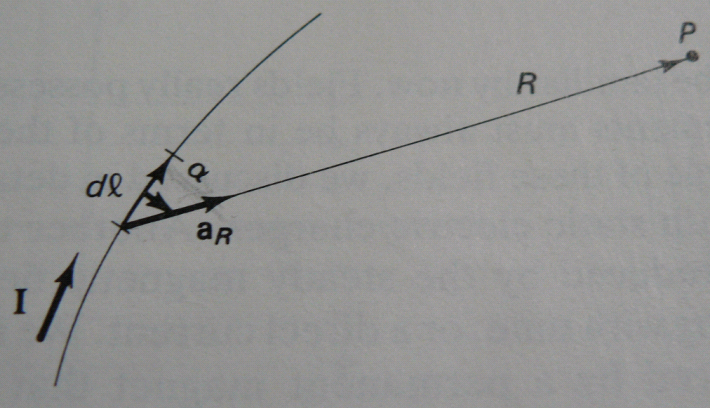 Medan Magnet – Hk. Biot-Savart (3)
Arah dari gaya adalah tegak lurus terhadap elemen arus dan garis dari elemen arus ke titik P



0/4 adalah konstanta proportional
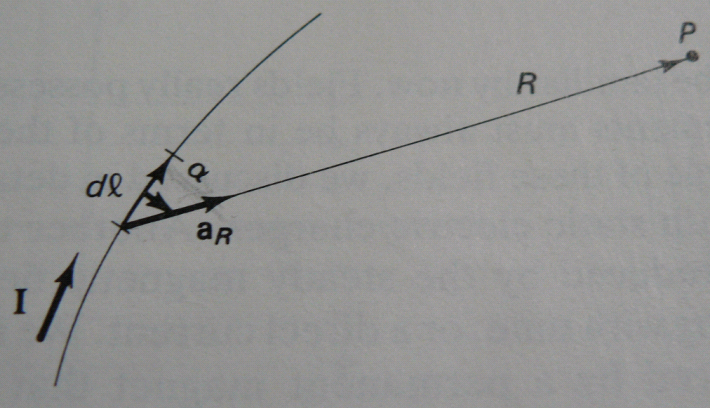 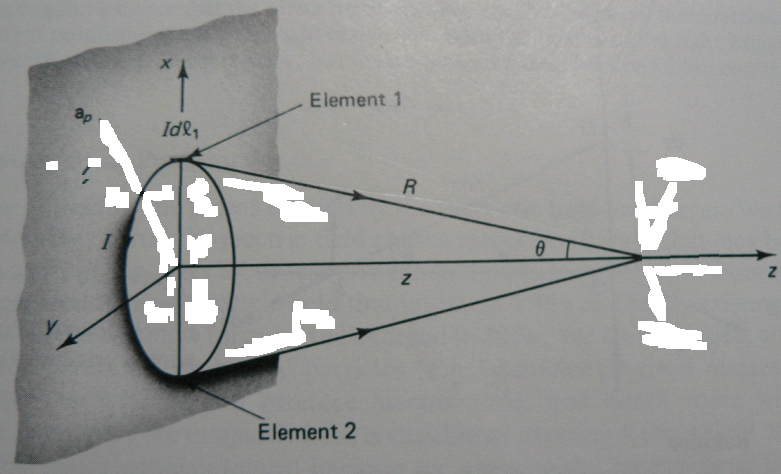 a
P
Medan Magnet – Penerapan (1)
Hitung besarnya rapat flux magnet B yang disebabkan oleh konduktor yang berbentuk loop (radius a) yang dialiri arus I pada titik P !!
P
Medan Magnet – Penerapan (2)
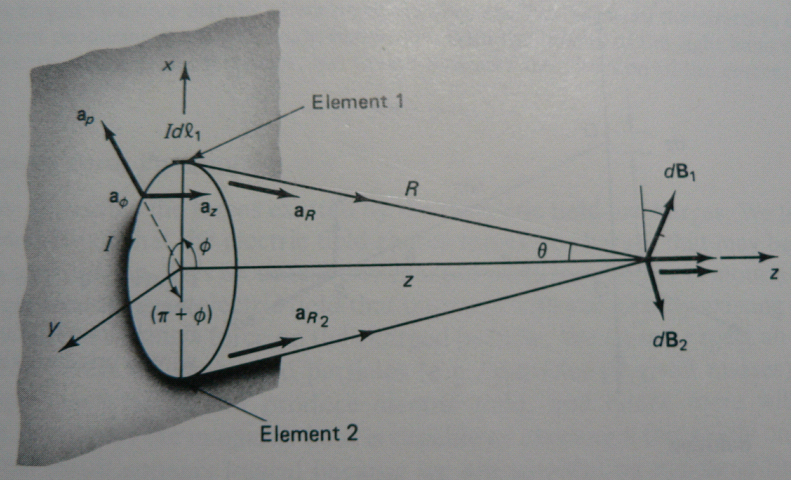 Medan Magnet – Penerapan (3)
Hitung rapat flux magnet di titik P yang disebabkan elemen arus 1


Hitung rapat flux magnet di titik P yang disebabkan elemen arus 2
Medan Magnet – Penerapan (4)
Komponen dB1 dan dB2 yang tegak lurus sumbu z akan saling meniadakan
Komponen dB1 dan dB2 pada sumbu z saling menguatkan, yaitu  dB1  sin  dan  dB2  sin 
Medan Magnet – Penerapan (5)
B didapat dengan mengintegralkan dBz dari  = 0 sampai  = 2
Hukum Lorentz (1)
Medan listrik dihasilkan oleh benda yang bermuatan listrik
Medan listrik memberikan gaya kepada benda yang bermuatan baik yang bergerak ataupun yang diam  sebesar :
                           F = Q E
Benda yang tidak bermuatan tidak akan menghasilkan medan listrik sehingga tidak berinteraksi dengan medan listrik
Hukum Lorentz (2)
Medan magnet tidak dihasilkan oleh muatan magnet 
Medan magnet dihasilkan oleh muatan listrik yang bergerak
Medan magnet hanya memberikan gaya kepada benda bermuatan yang bergerak sebesar :
                      F = Qv x B
Hukum Lorentz (3)
Gaya yang diterima oleh sebuah muatan yang bergerak merupakan superposisi dari gaya karena medan listrik dan medan magnet
                  F = Q (E + v x B)    Hk Lorentz
Gaya yang diberikan oleh medan magnet selalu tegak lurus terhadap arah gerak muatan, shg gaya ini tidak merubah kecepatan muatan
Gaya yang diberikan oleh medan listrik  independen thd arah gerak partikel sehingga komponen kecepatan pada arah medan listrik dapat bertambah
Perbedaan medan listrik & magnet
Medan listrik
Medan magnet
Dihasilkan oleh partikel yang bermuatan dalam keadaan diam atau bergerak
Arah dari gaya yang diterima adalah searah dengan garis yang menghubungan dua muatan, shg independen thd gerakan partikel
Ada perubahan kecepatan
Dapat dihasilkan oleh arus listrik (searah ataupun tidak) yang pd intinya dihasilkan oleh partikel bermuatan yang bergerak
Arah gaya selalu tegak lurus terhadap arah kecepatan partikel tersebut bergerak
Tidak ada perubahan kecepatan
Arus pergeseran (3)
Darimana asal persamaan arus pergeseran ?
Q = (v) (volume) = (s) (luas)
Kenapa Hk. Maxwell ??? (1)
Hukum Maxwell terdiri atas 4 hukum (Gauss utk E, Gauss utk B, Faraday, dan Ampere)
Sumbangan Maxwell ‘hanya’ pada hukum Ampere berupa arus pergeseran



Apa kontribusi dari arus pergesaran ???
Kenapa Hk. Maxwell ??? (2)
Perhatikan hukum Faraday dan Ampere !



B berubah terhadap waktu menghasilkan E 
B yang dihasilkan oleh E yang berubah thd t juga bersifat berubah thd t
E yang berubah terhadap t menghasilkan B
E yang dihasilkan oleh B yang berubah thd t juga bersifat berubah thd t, dst  MEKANISME PERAMBATAN GELOMBANG
Kenapa Hk. Maxwell ??? (3)
E, H, I
I
Medan statis
Medan statis berarti medan yang harganya tidak berubah terhadap waktu
Pada medan statis, hukum Maxwell berubah menjadi :




Tidak ada hubungan antara medan listrik dan medan magnet untuk kondisi statis